Nasze Nadleśnictwo
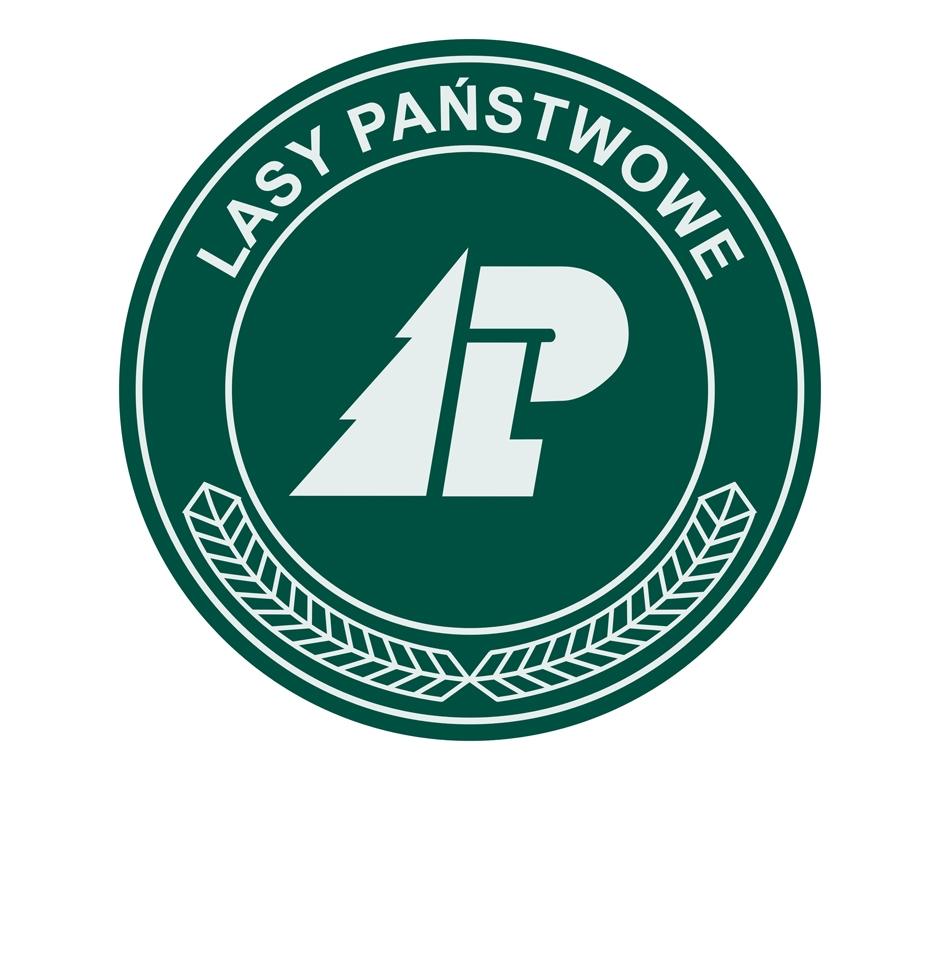 NADLEŚNICTWO POŁCZYN
Nadleśnictwo Połczyn podlega Regionalnej Dyrekcji Lasów Państwowych w Szczecinku.
Łączna powierzchnia gruntów leśnych i nieleśnych nadleśnictwa wynosi 
25041 ha. Lesistość nadleśnictwa wynosi 42%, co znacznie przewyższa
lesistość Polski. Ponad 26% stanowią cenne drzewostany w wieku
powyżej 80 lat. Lasy podzielone są na trzy podstawowe grupy:
-lasy rezerwatowe
-lasy ochronne
-lasy gospodarcze
Lasy ochronne i rezerwaty w stosunku do ogólnej powierzchni stanowią 27%
Na terenie Nadleśnictwa Połczyn edukacja ekologiczna prowadzona jest 
w oparciu   o naturalne walory przyrodnicze oraz istniejącą bazę edukacyjną,
 na którą składają się np.:
-lasy ochronne o charakterze uzdrowiskowo-klimatycznym
-lesistość
-ukształtowanie terenu
-6 rezerwatów przyrody
-ścieżki przyrodnicze     
-pomniki przyrody
-Drawski Park Krajobrazowy
-sala konferencyjno - dydaktyczna nadleśnictwa
-sale multimedialne w  kwaterze łowieckiej w Kołaczu
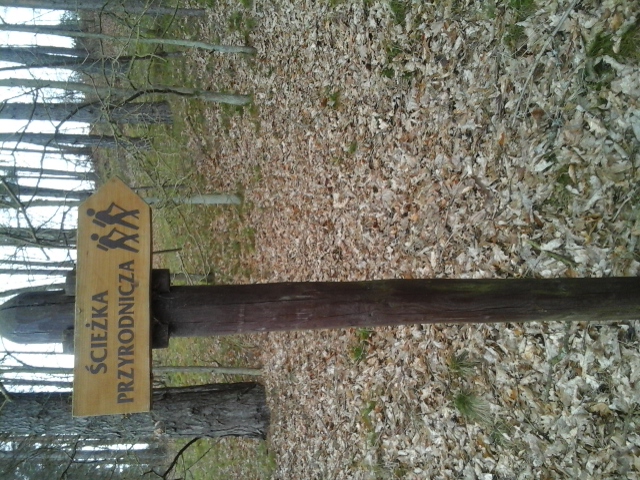 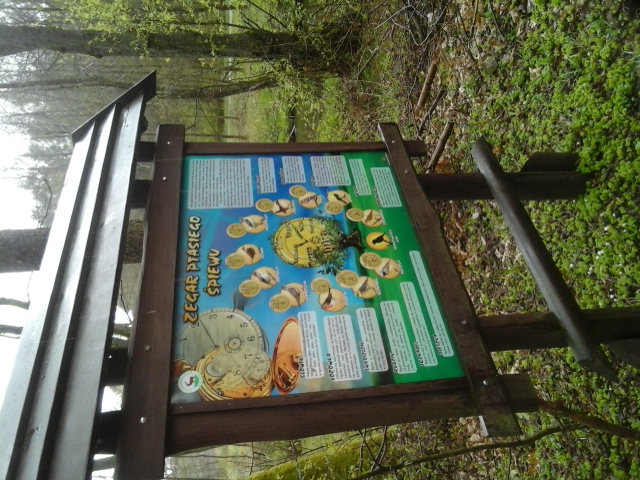 W ciągu roku organizowanych jest wiele konkursów o tematyce leśnej, które kierowane są głównie do dzieci i młodzieży z miejscowych szkół. 
Współpraca z 16 szkołami polega na organizowaniu imprez. Najważniejsze z nich to:
-,,Dokarmianie ptaków’’ – polega na rozwieszaniu karmy dla ptaków
-,,Młodzież zapobiega pożarom’’- akcja prowadzona wspólnie z OSP i PSP
-,,Sprzątanie świata’’- akcja porządkowa
-,,Choinka dla szkoły i przedszkola’’- dostarczanie choinek
- konkursy plastyczne 
- organizowanie plenerowych ,,zielonych lekcji’’
	Co roku organizowany jest ,,Darz Bór’’- impreza ta jest okazją do spotkania się osób  zainteresowanych łowiectwem.
Hodowla lasu obejmuje zbiór i przechowywanie nasion, drzew, produkcję 
sadzonek w szkółkach, następnie sadzenie ich, czyli zakładanie upraw. 
	W pracach hodowlanych leśnicy dostosowują skład gatunkowy lasu do siedliska.
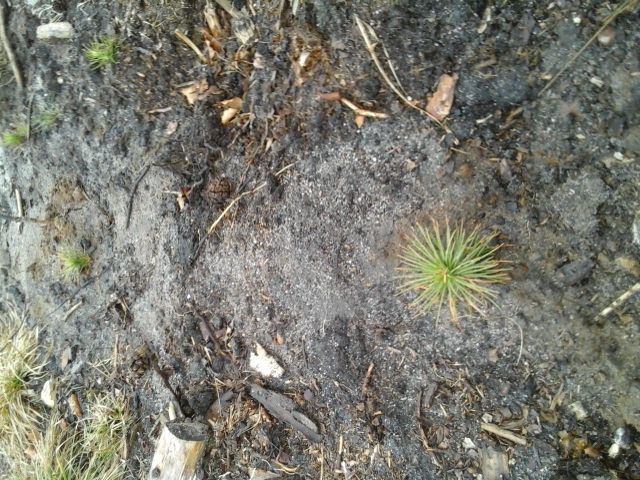 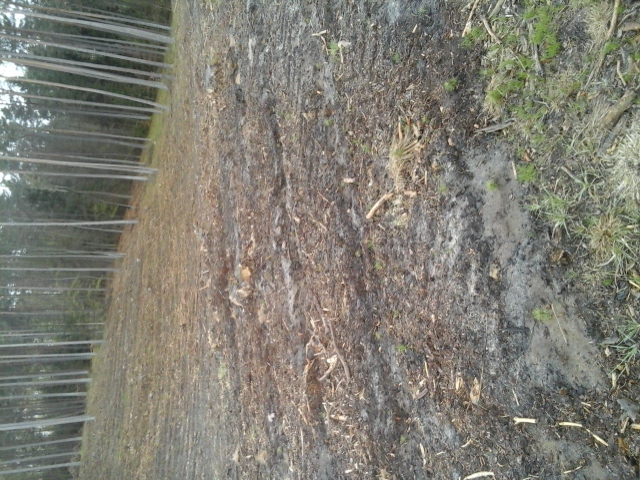 Następnie założone uprawy poddawane są  zabiegom pielęgnacyjnym i ochronnym, aby stworzyć im optymalne warunki wzrostu. Każdego roku podejmuje się działania, aby zmniejszyć zagrożenia szkodo-twórcze.
Zagrożenia dzieli się na trzy grupy:
-biotyczne (szkodliwe owady, grzyby, zwierzęta roślinożerne) 
-abiotyczne (warunki pogodowe np. wiatr, śnieg, deszcz)
-antropogeniczne (pożary, zanieczyszczenia, zaśmiecenia)
Ochrona przed owadami polega na utrzymywaniu bioróżnorodności przyrodniczej.
W celu ograniczenia rozwoju grzybów pniaki infekuje się preparatami biologicznymi.
Natomiast zwierzęta łowne zagrażają uprawom poprzez zgryzanie i spałowanie.
Zabezpieczanie przed szkodami przez zwierzynę polega na grodzeniu upraw oraz
zabezpieczaniu preparatami.
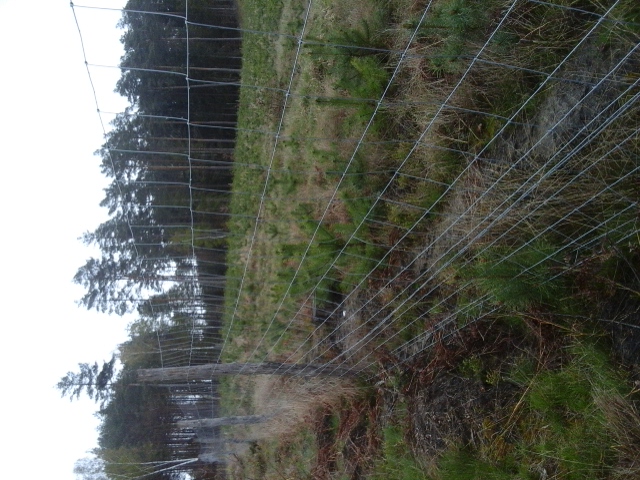 UPRAWY ZABEZPIECZONE PREPARATAMI ORAZ OGRODZONE
Pod względem zagrożenia pożarowego
Nadleśnictwo Połczyn należy do II kategorii.
Ochrona oparta jest na dyżurach na dwóch
wieżach przeciwpożarowych oraz patrolach
w terenie.
Ostatnim elementem hodowli jest wycinka drzew dojrzałych, tak aby możliwe było
odnowienie lasu w sposób optymalny dla wymagań rosnących gatunków drzew.
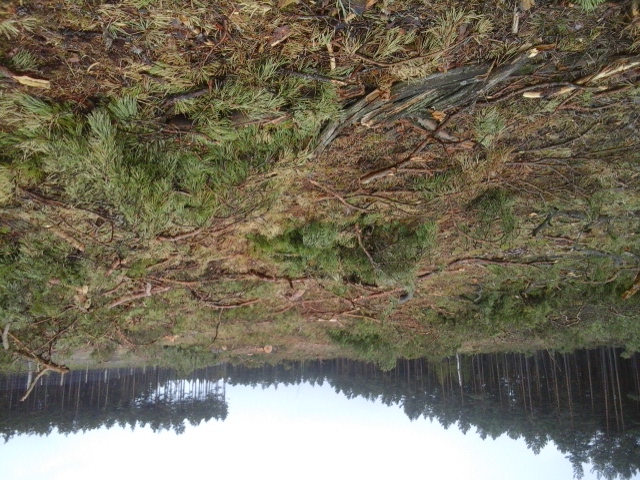 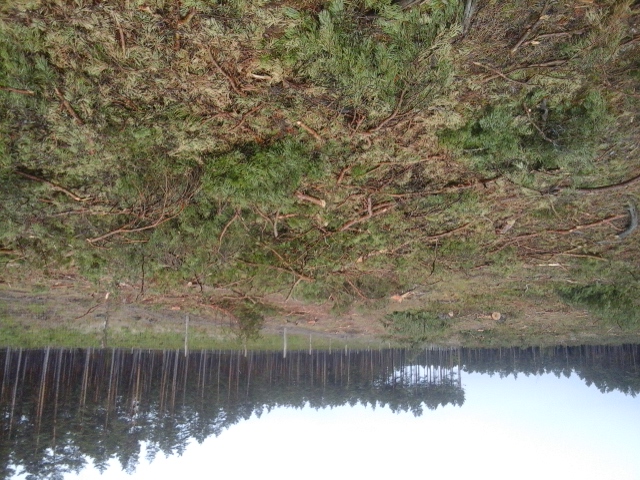 Nadleśnictwo Połczyn dba również o osoby podróżujące samochodami, rowerami, 
a także grzybiarzy i zbieraczy runa leśnego. Budowane są parkingi gdzie można usiąść,
odpocząć, a także dowiedzieć się czegoś ciekawego z tablic edukacyjnych które się tam
 znajdują.
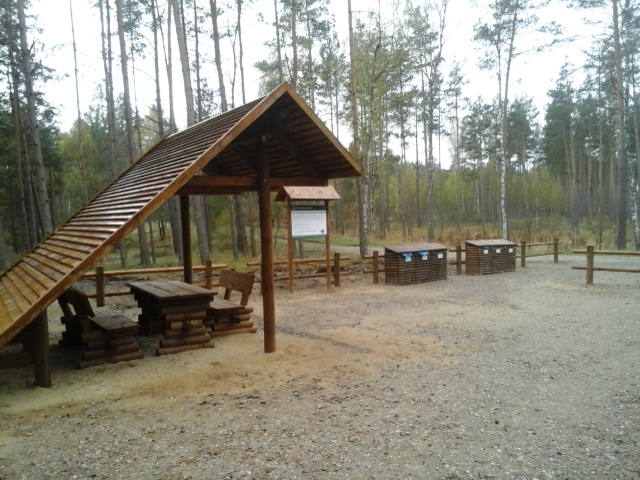 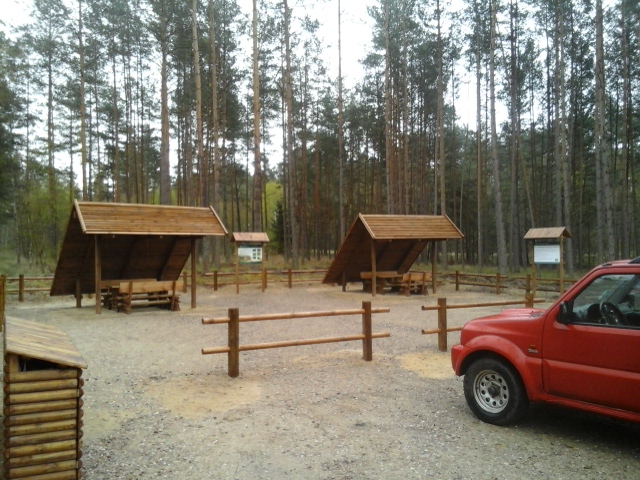 Serdecznie zapraszam do odwiedzenia lasów Nadleśnictwa Połczyn
Szkoła Podstawowa im. prof. W. Szafera w BarwicachMichał Siergiej, klasa VI a, kat. szkoły podstawowe klasy IV-VI